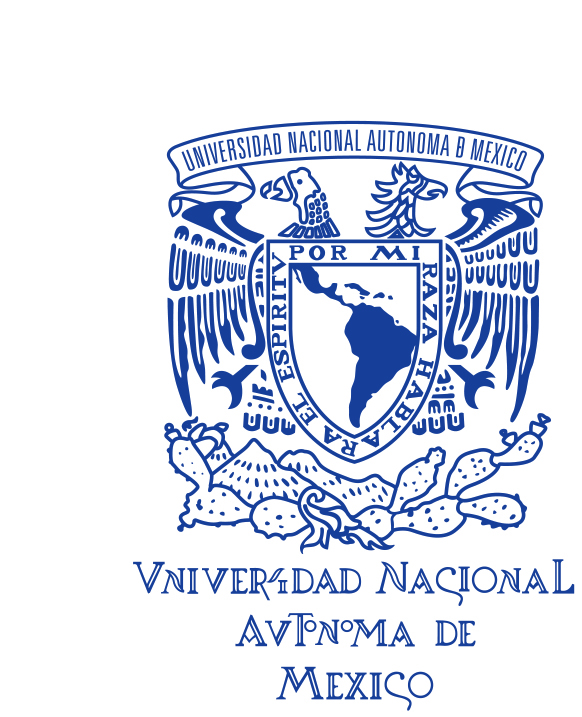 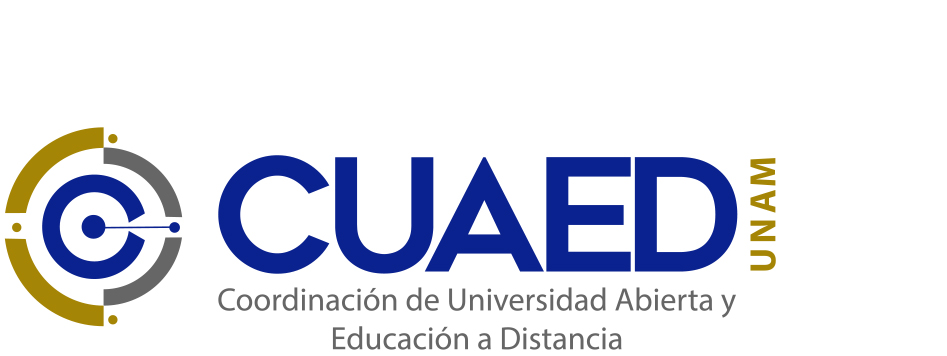 Virtudes y limitaciones de la Analítica delAprendizaje y el uso de “Big Data” en educación superior
Dr. Tomás Bautista Godínez
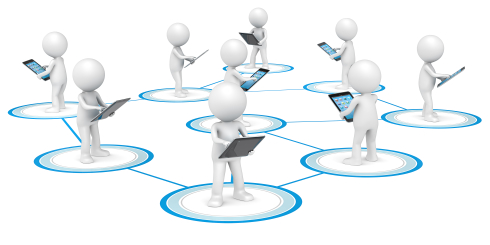 [Speaker Notes: Revoluciones:
La conectividad. El concepto que ha venido a potenciar la Cuarta Revolución Industrial. Aloja al IoT
Nos encontramos en un punto. Es decir, el espacio donde el acontecimiento se estrecha (Kandinsky, Badiou).   
1. La máquina de vapor. La mecanización.
2. Producción en masa. Ensamble en línea. Electricidad. 
3. Cómputo y automatización
4. Sistemas Cibers.]
Internet of Medical Things (IoMT).
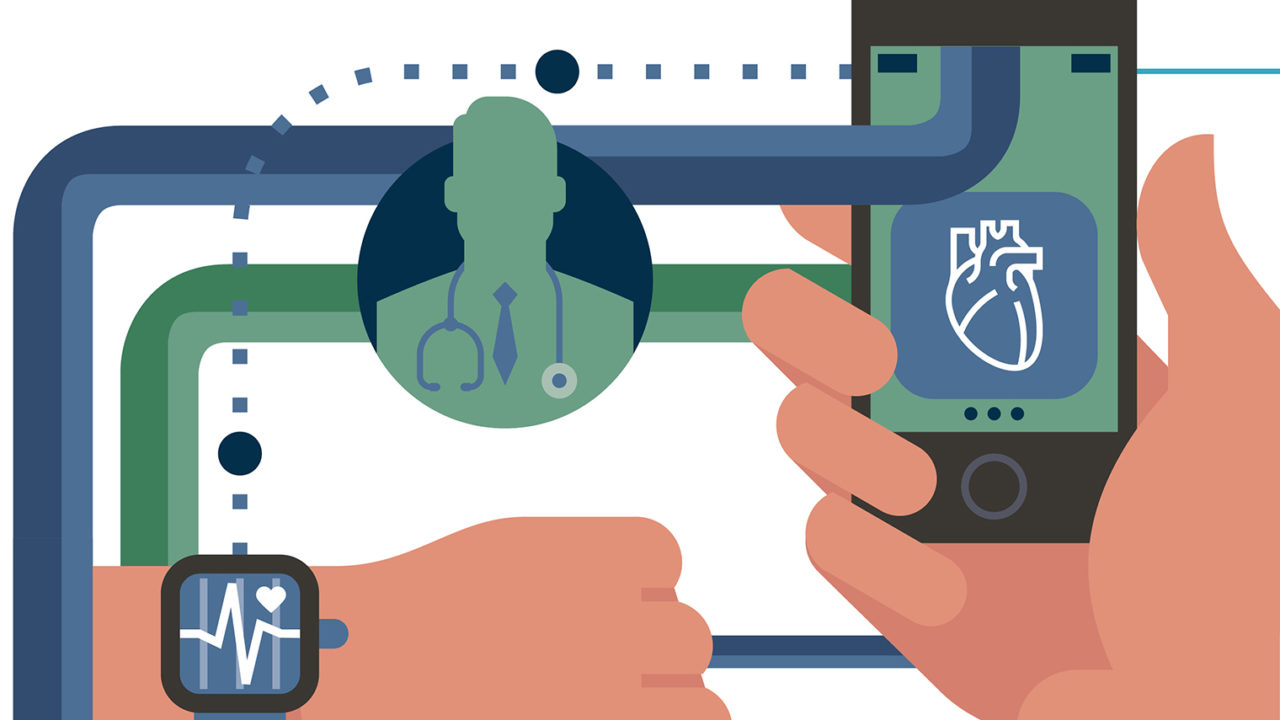 [Speaker Notes: Mantener personas seguras y saludables (Más, mejor, y menor costo).
En 2021 alcanzará los $136.8 billiones.
3.7 millones de dispositivos conectados.
Colección de datos almacenados en dispositivos médicos. 
Fuente: https://www.akasmedical.com/the-next-big-thing-in-the-field-of-medicine-internet-of-things/]
Analítica del aprendizaje
Aplicaciones
Envolvente
Generalidades de LA
Soporte al usuario
Interacción
Soporte al aprendizaje
Funcionalidades
Demandas subyacentes
LA temas relacionados
LA Entorno
Internalización
Externalización
Aprendizaje colaborativo
Analítica del aprendizaje social
Procesamiento natural del lenguaje
Predicción 
Evaluación
Desempeño
Retroalimentación
Ambiente  
Definición de LA
Entornos de aprendizaje y recursos 
Grupos y niveles
Apoyo a la enseñanza
Visualización
Manejo del tiempo  
Otros
Sistemas de información basados en cómputo. 
Computo en educación
Sistemas basados en conocimiento
Analítica
Analítica en educación
Paradigmas de aprendizaje
Bases
Marcos legales
Modelos
Estructura 
Estrategias, métodos, técnicas y algoritmos 
Diversos paradigmas de aprendizaje
Aprendizaje autorregulado
Meta cognición 
Aprendizaje colaborativo
Aprendizaje y reconfiguración social
Procesamiento natural del lenguaje, discurso y conversación 
Diversos paradigmas de aprendizaje
Gobernanza
Ética 
Privacidad 
Protección de datos 
Términos legales
Temas diversos
Peña-Ayala, A. et al. (2017)
[Speaker Notes: Las tendencias: Exploración sobre las técnicas de aprendizaje.
Desarrollo de cómputo para el procesamiento de grandes volúmenes de datos, algoritmos, métodos estadísticos, visualización, etc.
Las apuestas sobre LA: Diagnosticar, explicar, predecir, Monitoreo de las interacciones entre usuarios (alumno, alumno; docente alumno, docente docente). Recursos consultados.]
Chatti et al. 2017
[Speaker Notes: La ausencia principal: los docentes.
La inconsistencia en los resultados de estudios empíricos.
Las concepciones simplistas sobre los datos y los métodos. (Datos incidentales, no estadísticos).
Elección de los datos, algoritmos, e interpretaciones. La necesidad de desarrollar nuevas literacidades.
Diferencias disciplinares.
Errores de interpretación de los resultados: Mirar hacia el futuro es más probable que estemos observando un síntoma de aprendizaje exitoso, que su causa.]
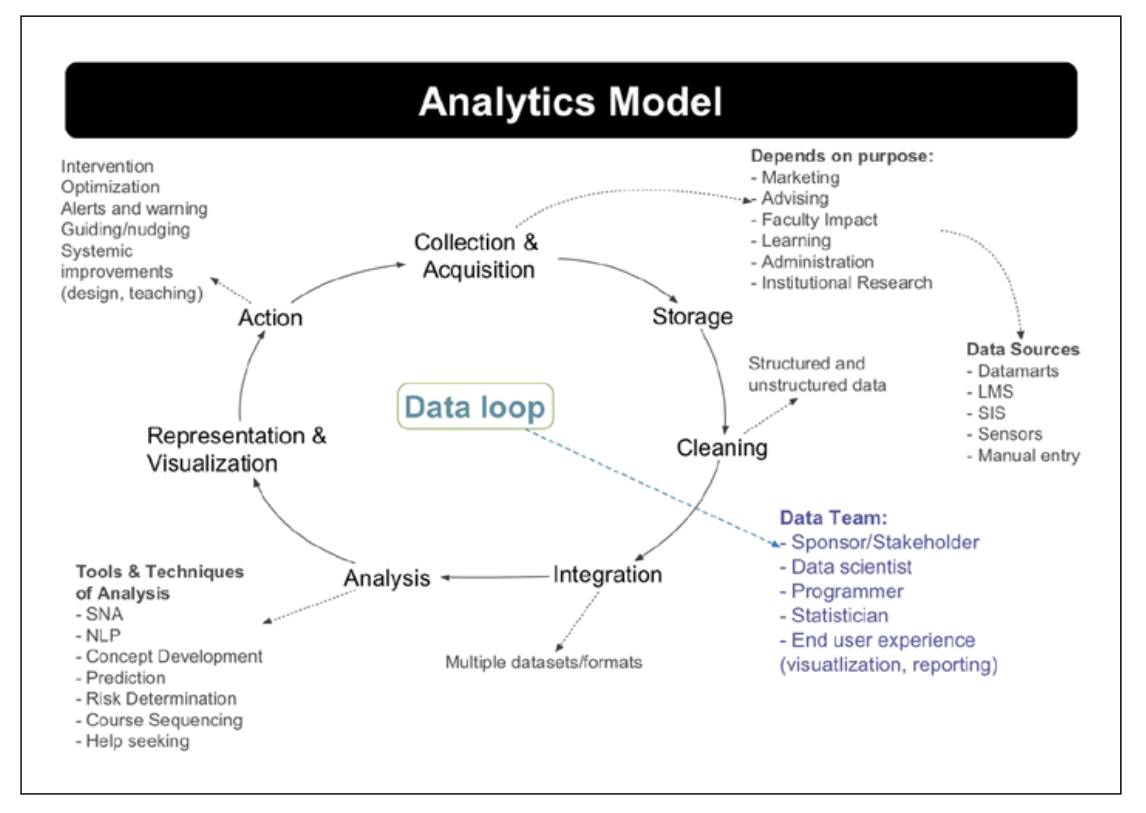 Siemens, 2013
Niveles de Learning Analytics
Macro.
Múltiples 
programas
de una 
Universidad
Meso.
Múltiples cursos 
en un
periodo académico
Micro.
Un curso.
Nano.
Una actividad en un curso.
Christos Vaitsis, et al. (2016)
Un proceso para LA
Christos Vaitsis, et al. (2016)
[Speaker Notes: Pensar en la participación del docente.
Los alcances de la analítica se encuentra sobre el Actice Analytics y no en el Leargnin Analycis.]
¿Y dónde está la vida en la analítica?
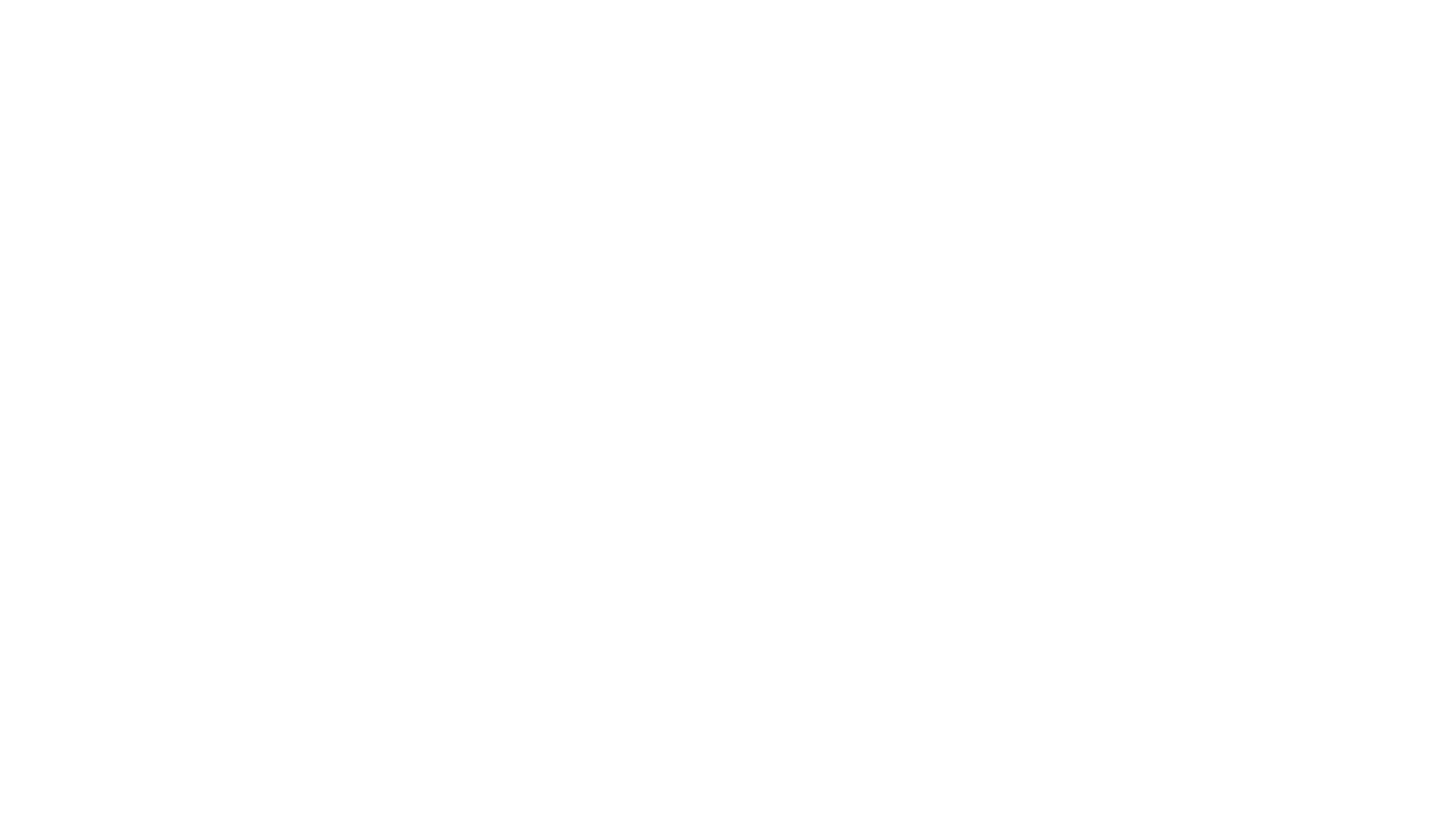 Marco de referencia. La evolución de la vida
Es
El Por-venir
Teoría de la Vida
Teoría del conocimiento
Hubiera
Fue
Azar
Bergson, H. (1907). La evolución creadora
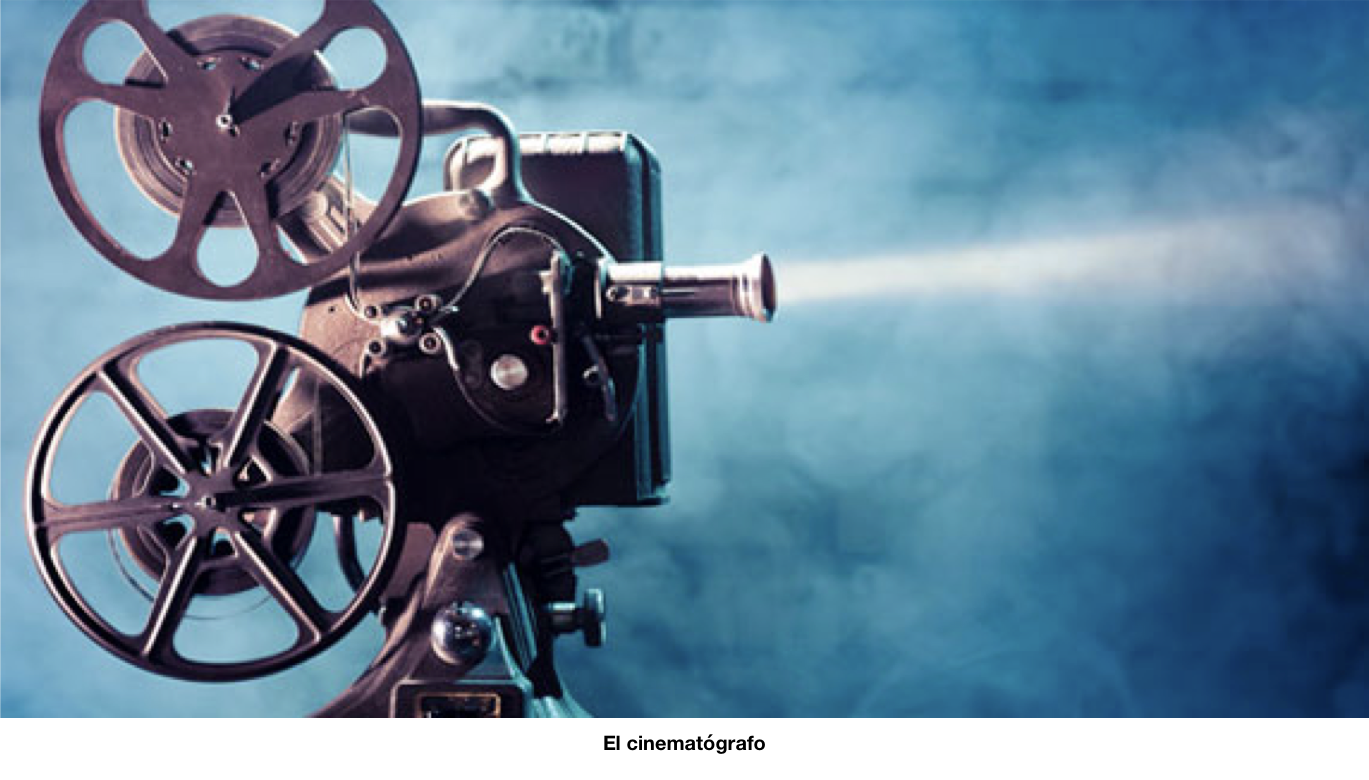 El tiempo. Una variable dependiente
[Speaker Notes: La metáfora del Cinematógrafo. El tiempo dependiente.]
Entendi-miento
Argumentación
Sistematización
Analítica para el aprendizaje
Un modelo sistémico
Dato
Concepto
Validez
tomas_bautista@cuaed.unam.mxt.bautista.g@gmail.com